Ситуация в сфере  фармацевтической дистрибьюции
Павел Расщупкин
директор по аналитике RNC Pharma
Динамика развития фармацевтического рынка ЛС РФ в денежном выражении, млрд. руб., 2011 – 1-2 кв. 2014 гг.
IMS Health
DSM Group
7,5%
13,5%
13,5%
7,6%
Источник: IMS, DSM
[Speaker Notes: Российский фармрынок одним из последних начинает ощущать влияние кризисных явлений
Стабильный рост рыночных показателей в денежном выражении, что стимулировано достаточно высокими темпами инфляции
Вместе со снижением курса рубля, а соответственно и покупательной способностью населения, продолжается рост средней цены условной упаковки
Наибольший рост наблюдает на коммерческом рынке, что обеспечивает больший ресурс для деятельности и возможность заработать]
Прирост рынка в упаковках и динамика средних цен, 2011 – 1-2 кв. 2014 гг.
1-2 кв. 2014/ 1-2 кв. 2013
2012/2011
2013/2012
Источник: RNC Pharma
[Speaker Notes: Снижение объёма рынка в упаковках при росте средней цены упаковки даёт дистрибьюторам снижение накладных расходов, а значит повышает рентабельность. 
Больше всего выигрывают те, кто работает в основном с розницей.
Сокращение рынка в упаковках может свидетельствовать о сокращение размера операций у фармдистрибьюторов, что положительно влияет на рентабельность.]
Структура поставок фармдистрибьюторов разных категорий по типу ассортимента в 1-2 кв. 2014 относительно 1-2 кв. 2013, %
Источник: RNC Pharma
[Speaker Notes: Структура ассортимента и ассортиментная политика в целом остается достаточно стабильной у дистрибьюторов всех категорий.
Тем не менее рост отс и парафармы обуславливается стремлением компаний увеличить ассортимент позициями, не попадающими под госрегулирование и подверженными росту цен.
Больше 90% традиционно приходится на лекарственный ассортимент
Для успешной конкуренции на локальных рынках дистрибьюторам необходима проявлять наибольшую гибкость ассортиментной политики и прорабатывать каждый регион, как отдельный рынок.]
Прирост объёма поставок фармдистрибьюторов разных категорий по каналам сбыта в 1-2 кв. 2014 относительно 1-2 кв. 2013, % (ден. выр.)
Вторичная дистрибьюция
Сокращение объёма поставок крупных федеральных дистрибьюторов

Рост объёмов отгрузок локальных дистрибьюторов в основные каналы сбыта фармрынка
ЛПУ
Увеличение уровня товарных остатков в конечных точках продаж (в основном в розничном сегменте)
Аптеки
Источник: RNC Pharma
[Speaker Notes: Наибольшие показатели прироста по каналам поставок демонстрируют локальные компании
Наряду с сокращением объёма поставок федеральными игроками может сложится ситуация с увеличением уровня товарных запасов в точках конечных продаж, что может несколько затормозить динамику развития оптового сегмента. Это обуславливается опережающими темпами отгрузок, демонстрируемыми локальными компаниями по сравнению с ростом рынка в денежном выражении.]
Динамика структуры импорта ЛС и платежей в 2010 - 1-2 кв. 2014 гг.
Сокращение цепочки поставок
Источник: RNC Pharma
[Speaker Notes: Поскольку большинство поставок оплачивается в рублях, оптовикам ситуация со снижением рубля не является критичным фактором. 
Это будет стимулировать оптовиков работать с российскими представительствами, так для оптовиков валютных рисков меньше.

За первую половину текущего года курс рубля по отношению к доллару снизился на 13%, что в будущем может иметь определенные последствия для рынка. Пока в силу ценового регулирования, а так же того факта, что платежи за основной объём импорта ЛП проводятся в рублях  резкого роста цен на рынке не происходит. Однако, этот ресурс не бесконечен и опыт кризиса 2008-2009 гг. доказывает, что средние цены неизбежно начнут повышаться, что в свою очередь может привести и к дальнейшему сокращению спроса.]
ТОП-15 импортеров по доле от общего объёма импорта по итогам 1-2 кв. 2014 г.
Источник: RNC Pharma
Вертикальная интеграция ведущих игроков рынка в другие сегменты
Источник: RNC Pharma
[Speaker Notes: Традиционно высок интерес представителей оптового бизнеса и к производственному сегменту. Активизировались вложения в производство и розницу. Здесь в июне текущего года особенно отличилась «Р-Фарм». Дистрибьютор давно наращивает производственные компетенции, но в этот раз компания смогла удивить даже искушённых наблюдателей, объявив о покупке производственной площадки в Германии. Последняя до завершения сделки принадлежит американской «Пфайзер». Впрочем, эта сделка интересна не только как очередная попытка российского бизнеса выйти на международный уровень, примеров подобных хоть и не много, но они уже не воспринимаются, как нечто невероятное. Особенность сделки в том, что «Р-Фарм» давно уже перестал выступать просто в качестве оптовика, компания  занимается строительством фармацевтического бизнеса полного цикла, включающего собственную разработку ЛП, синтез сырья и производство готовых форм ЛП. 
Для российских дистрибьюторов подобные сценарии качественной трансформации до сих пор наблюдались только в плане превращения оптовых компаний в розничные, да и то в силу относительно небольших объёмов деятельности общерыночного резонанса они не получали.]
Интеграция с аптечным бизнесом
Драйвером развития аптечных сетей выступают сделки M&A и органический рост
Д
Д
Доля сетей в составе фармдистрибьюторов, %
Д
Д
Д
Д
Источник: RNC Pharma
[Speaker Notes: На аптечные сети из топ-15, тем или иным образом связанные с фармдистрибьюцией, приходится порядка 10% коммерческого розничного рынка.
Также примечательно, что сейчас развитие розничных операторов в большей мере связано со сделками M&A. Данные процессы в сегменте по нашим оценкам продолжатся в отрасли ближайший год, после чего вероятнее всего наступит относительное затишье, когда участники рынка будут интегрировать новые активы в собственные структуры.
В целом на топ-15 российских сетей по итогам 1-2 кв. 2014 приходится порядка 22% коммерческой розницы и основными трендами здесь можно назвать консолидация сегмента, как за счёт сделок M&A, так и создания и развития маркетинговых альянсов.]
ТОП-10 дистрибьюторов по доле на рынке прямых поставок ЛС по итогам 1-3 кв. 2014 г. (предварительные данные)
Источник: RNC Pharma
[Speaker Notes: По итогам 9 месяцев лидеров на рынке прямых поставок среди фармдистрибьюторов является компания Ы с долей У
Развитие дистрибьюторов происходит в основном за счёт собственных ресурсов, лишь единичные компании могут похвастаться привлеченным финансированием.
Тенденцией последнего года является автоматизация складов, как крупных игроков, так и локальных компаний. Объясняется это  тем, что по сути сейчас одним из основных способов повышения рентабельности является сокращение издержек, в т.ч. и логистических.
Изменением в расстановке сил в лидирующей тройке компаний может стать переход управления компании СИА к дистрибьютору Р-Фарм. Таким образом Р-фарм укрепит собственные позиции в аптечном сегменте и войдет в топ российских дистрибьюторов по доле прямых поставок.]
ТОП-10 дистрибьюторов по доле на рынке государственных закупок по итогам 1-2 кв. 2014 г. (по опубликованным контрактам)
Источник: RNC Pharma
[Speaker Notes: В государственном сегменте Р-Фарм до сих пор остается бессменным лидером, занимая порядка 20% данного сегмента
Остальные участники в целом остаются неизменными на протяжении последних нескольких лет
Не смотря на высокую конкурентную активность вход для новых компаний в данный сегмент достаточно проблематичен в силу бюрократических процедур и высоким требованиям к подаваемым документам]
ТОП-10 дистрибьюторов по доле поставок на аптечный рынок Украины и Республики Крым по итогам 1-2 кв. 2014 г.
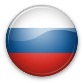 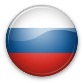 Источник: Proxima Research
[Speaker Notes: В текущем году в связи со всем известными событиями российский бизнес получил уникальную возможность развития географии своей деятельности на новые российские регионы: Республику Крым и Севастополь. Экономический потенциал региона позволяет рассчитывать на значительный рост фармацевтического рынка как чисто в результате приведения административных процедур и объёма социальных гарантий к российским стандартам, так и за счёт роста благосостояния населения. Характерно, что крымский рынок в значительной степени более концентрирован даже по сравнению с российским, так на долю ТОР-10 компаний в рознице здесь приходится по меньшей мере 86% рынка, в России на рынке в целом этот показатель всего порядка 79%. 

Из числа российских оптовиков с точки зрения освоения региона пока в, безусловно, наиболее выигрышном положении оказался «Катрен»
По сути Вента - российская компания (принадлежит Катрену) и она в Крыму добилась колоссальных успехов, при этом и на рынке Украины в целом пока укрепляет свои позиции
Несмотря на тот факт, что ещё в апреле текущего года Минэкономразвития региона обнародовало список из 29 российских компаний, которые на тот момент заявили о своём желании осуществлять поставки ЛП в Республику, активность остальных российских оптовиков на крымском рынке пока относительно низкая.]
Прогноз развития отдельных сегментов российского фармрынка на 2015 год, прирост в рублёвых ценах, %
Источник: RNC Pharma
[Speaker Notes: Развитие розницы будет обусловлено тенденциями, как сложившимися на протяжении последних лет (перераспределение потребление в сторону более дорогой продукции/экономичной упаковки), так и за счёт последних тенденций (девальвация рубля)
Рост госпитального рынка в 2014 году обусловлен закупкой более дорогих препаратов, в следующем году также мы ожидаем дальнейшего воздействие импортозамещения.
Снижение в федеральной льготе в 2015 потенциально возможно за счёт процессов импортозамещения (поставки более дешевой продукции), что с большой долей вероятности приведет к сокращению объёма рынка в денежном выражении.
Достаточно активно происходит развитие сегмента региональная льгота, в который компании производители в т.ч. вкладывают значительные средства для попадания в данный сегмент и стимулирования программ в отдельных регионах. Тем не менее даже по самым оптимистичным прогнозам рост в 2015 году не превысит 15%.]
www.rncph.ru